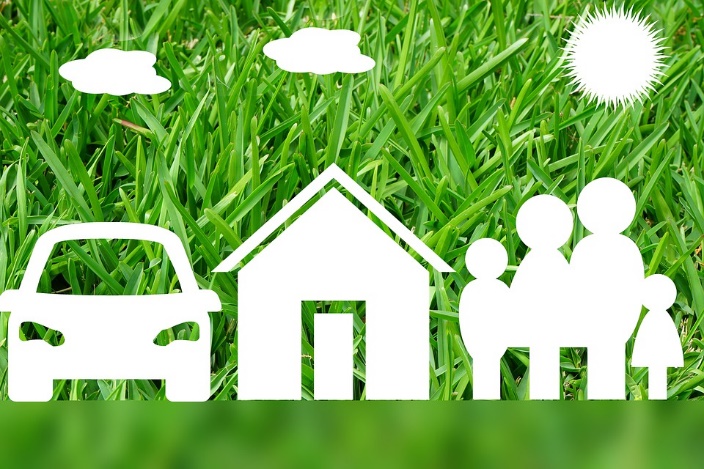 Семья как 
социальный институт
Социальные отношения
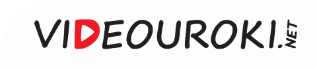 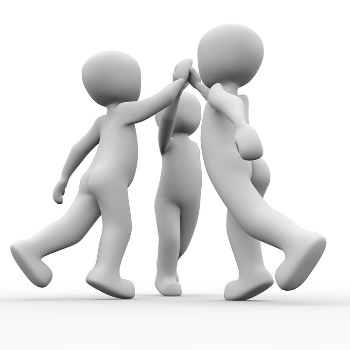 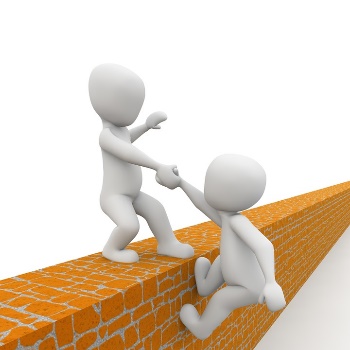 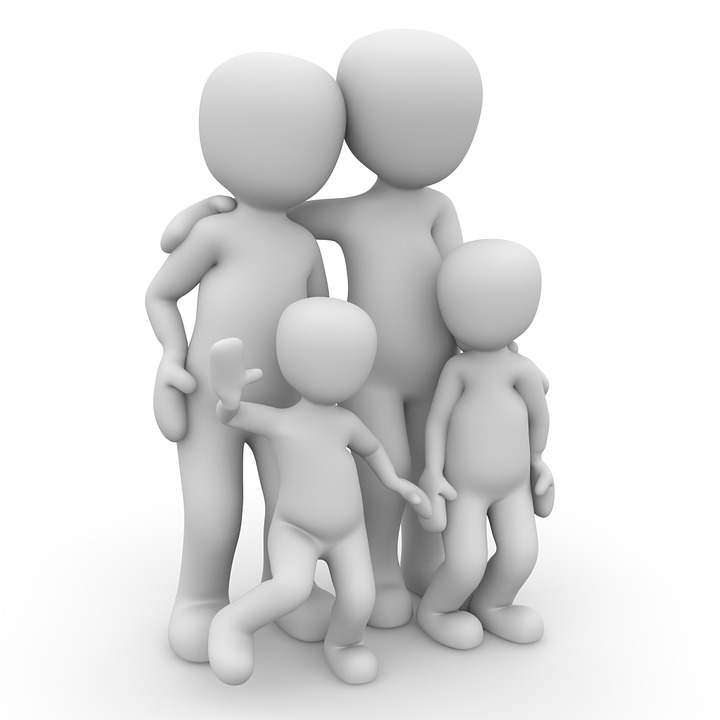 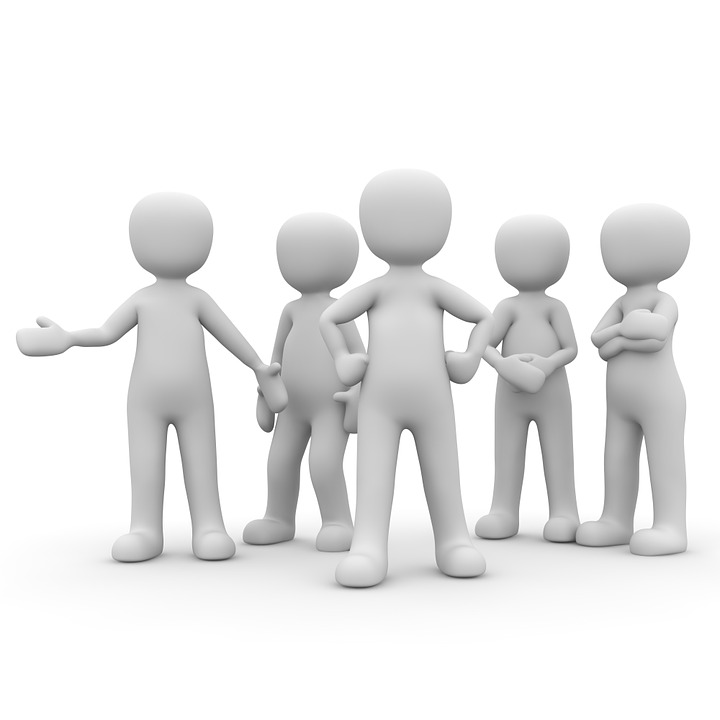 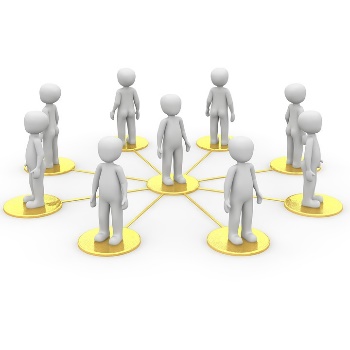 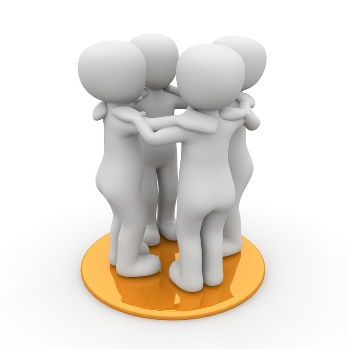 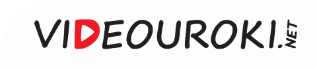 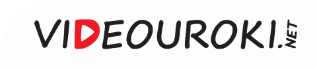 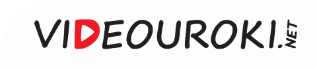 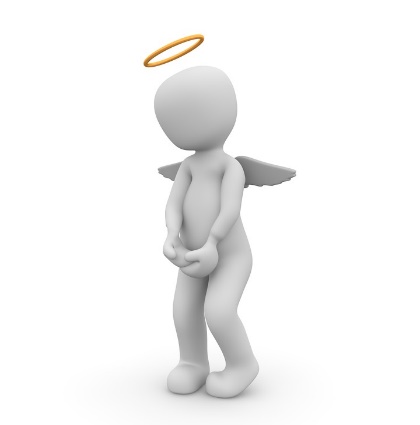 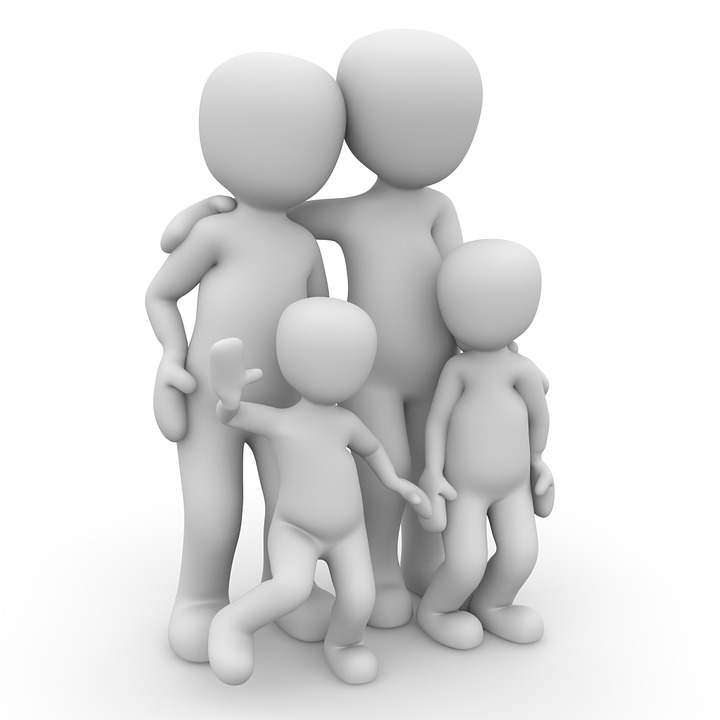 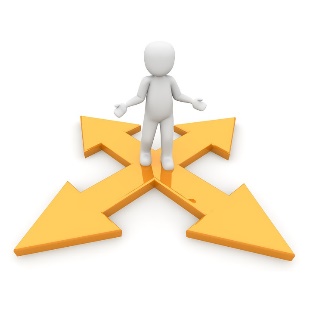 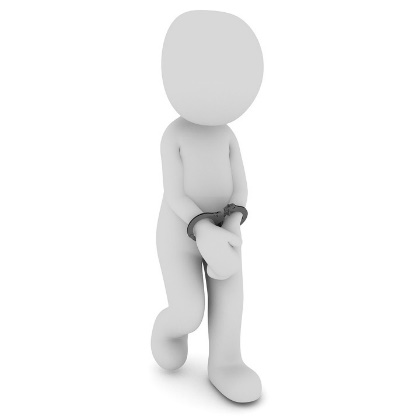 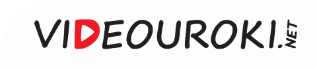 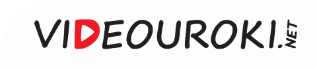 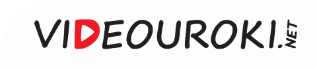 Социальный институт – форма организации совместной жизнедеятель-ности людей; комплекс норм, правил, которые регулируют отношения и взаимодействия в той или иной сфере общественной жизни.
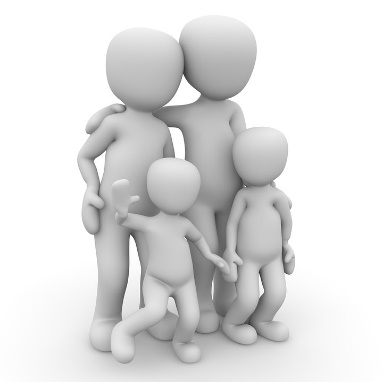 Малая социальная группа
В семье удовлетворяются личные потребности людей
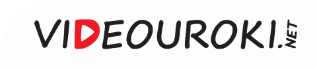 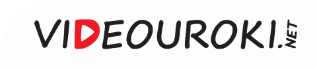 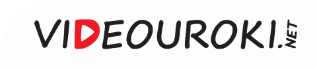 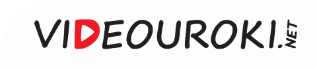 Социальный институт – форма организации совместной жизнедеятель-ности людей; комплекс норм, правил, которые регулируют отношения и взаимодействия в той или иной сфере общественной жизни.
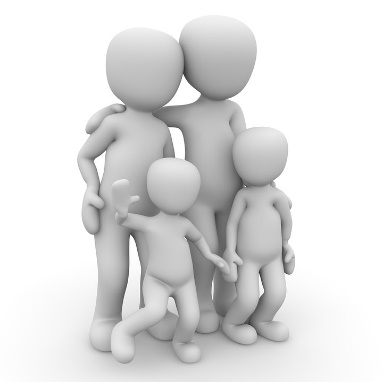 Малая социальная группа
Социальный институт
В семье удовлетворяются личные потребности людей
Семья удовлетворяет общест-венно значимые потребности
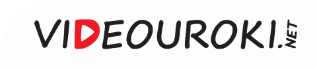 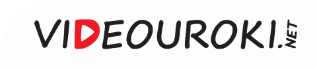 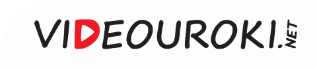 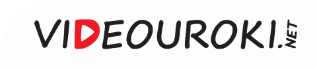 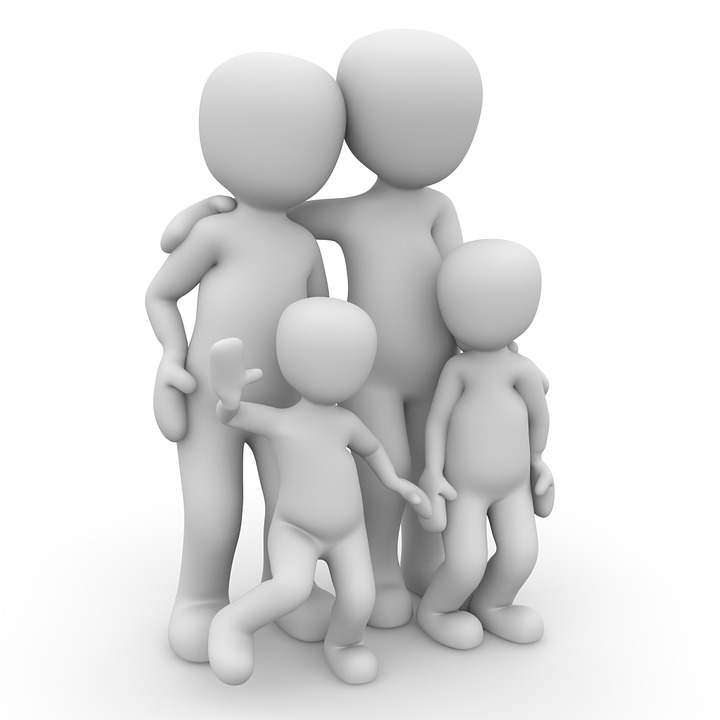 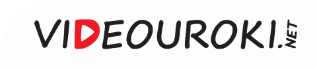 Социальный институт – форма организации совместной жизнедеятель-ности людей; комплекс норм, правил, которые регулируют отношения и взаимодействия в той или иной сфере общественной жизни.
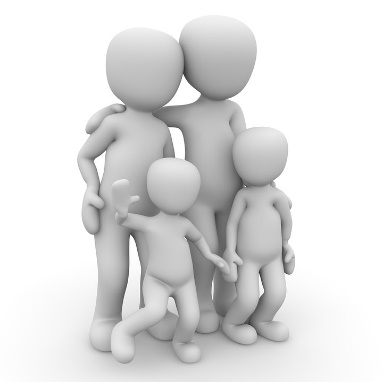 Малая социальная группа
Социальный институт
В семье удовлетворяются личные потребности людей
Семья удовлетворяет общест-венно значимые потребности
?
Функции семьи –
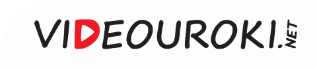 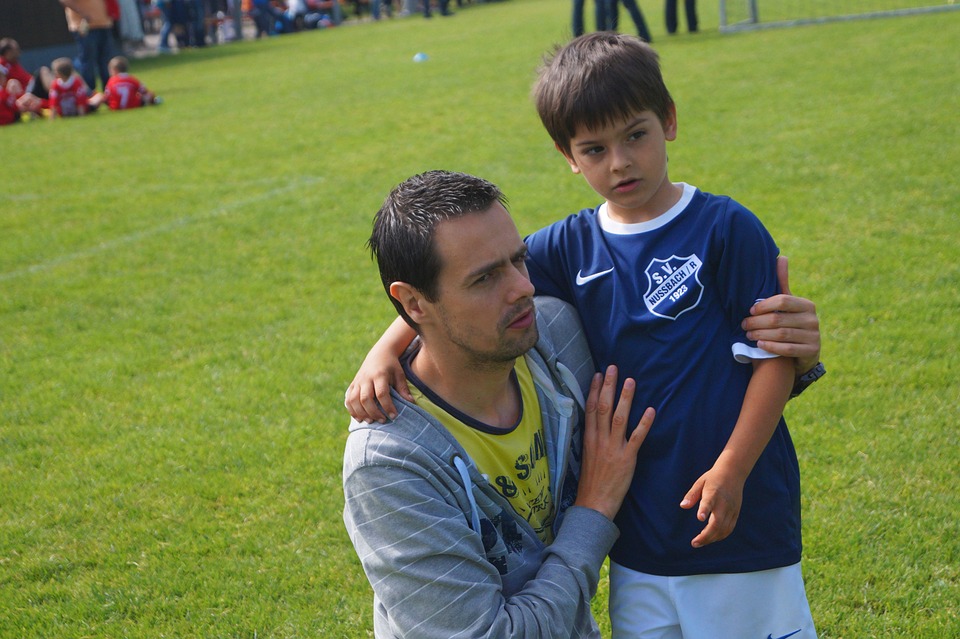 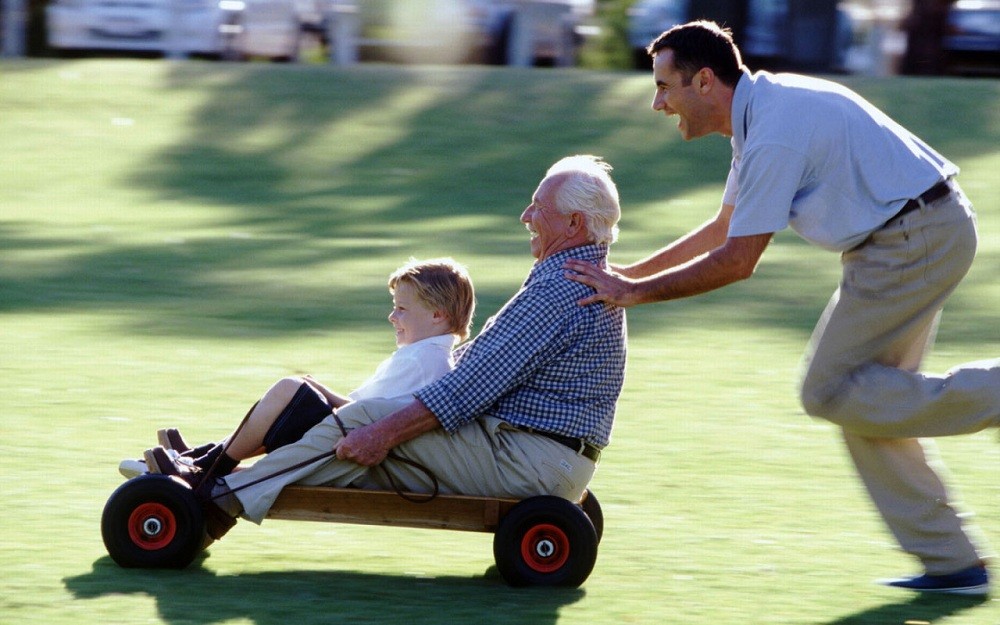 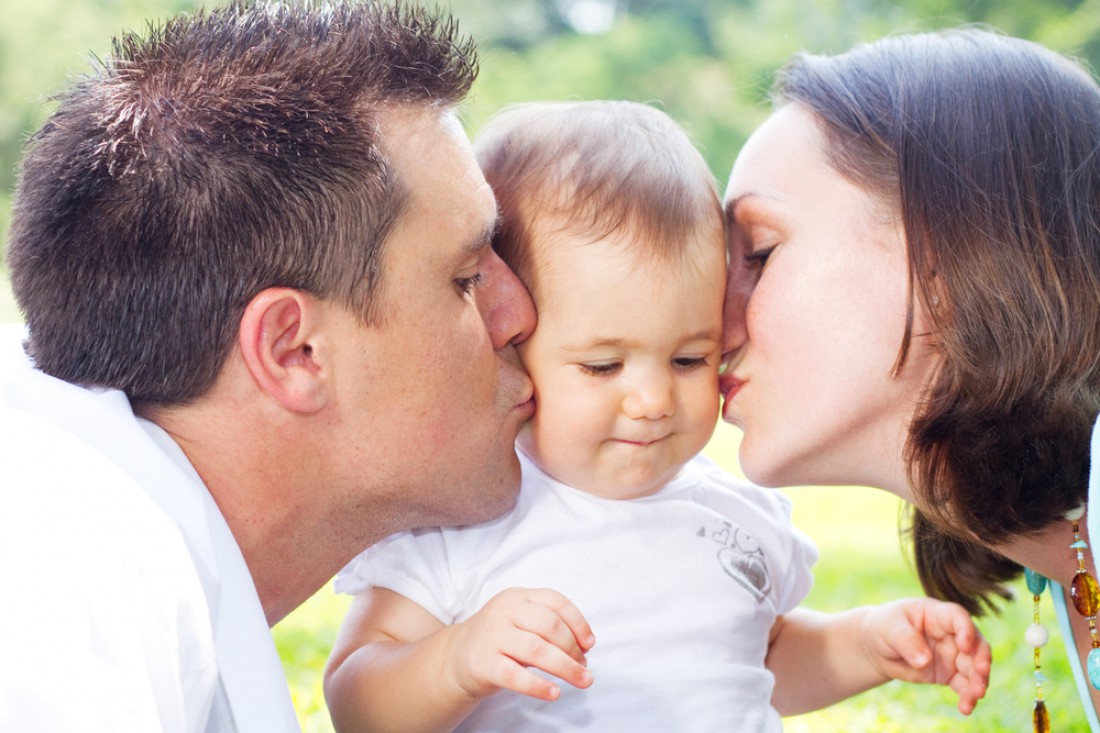 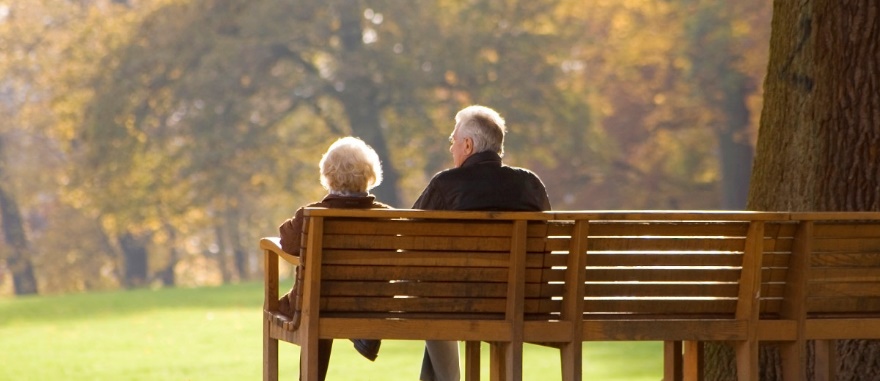 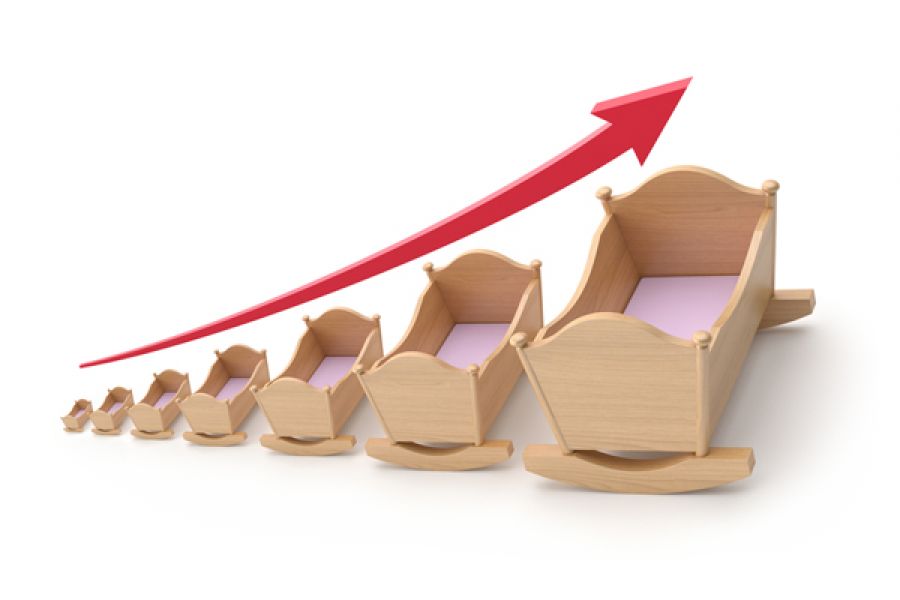 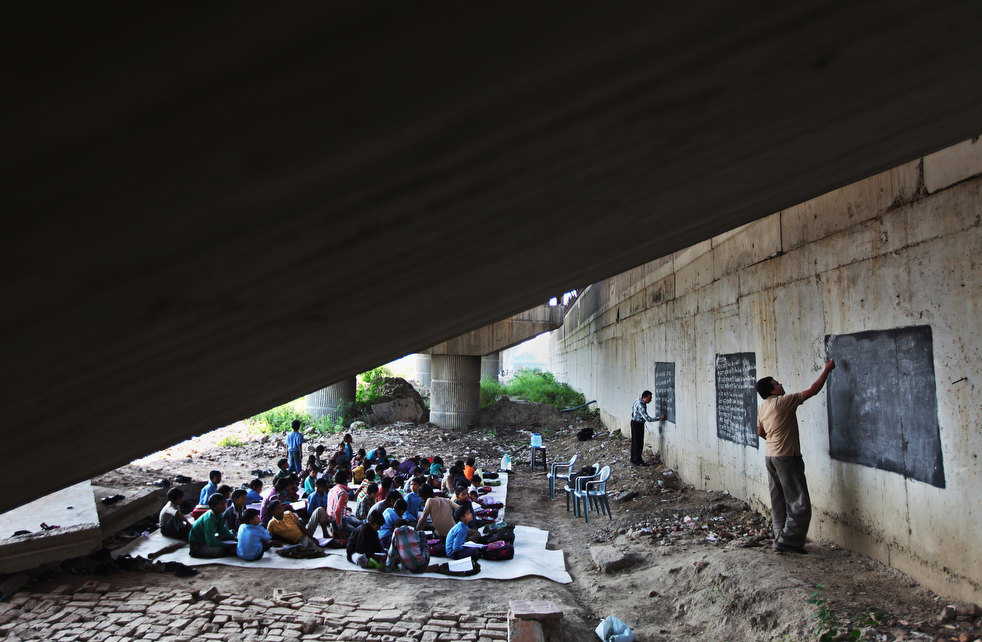 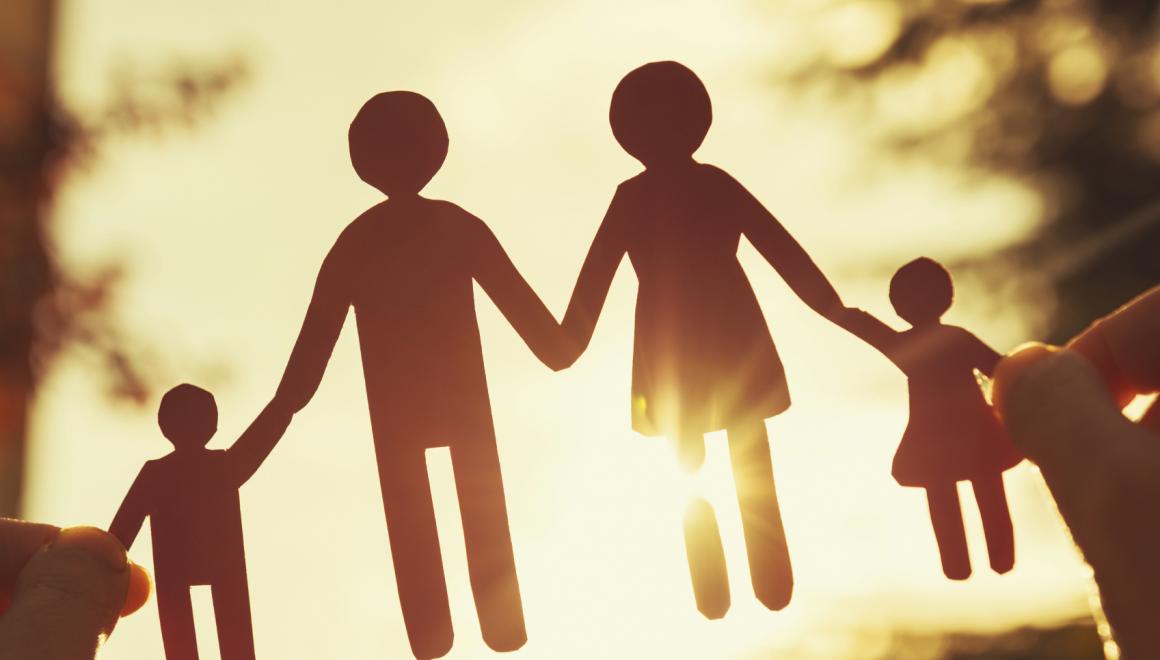 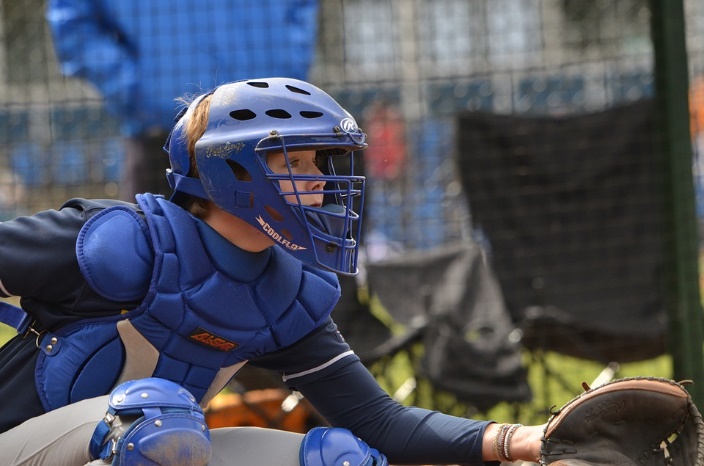 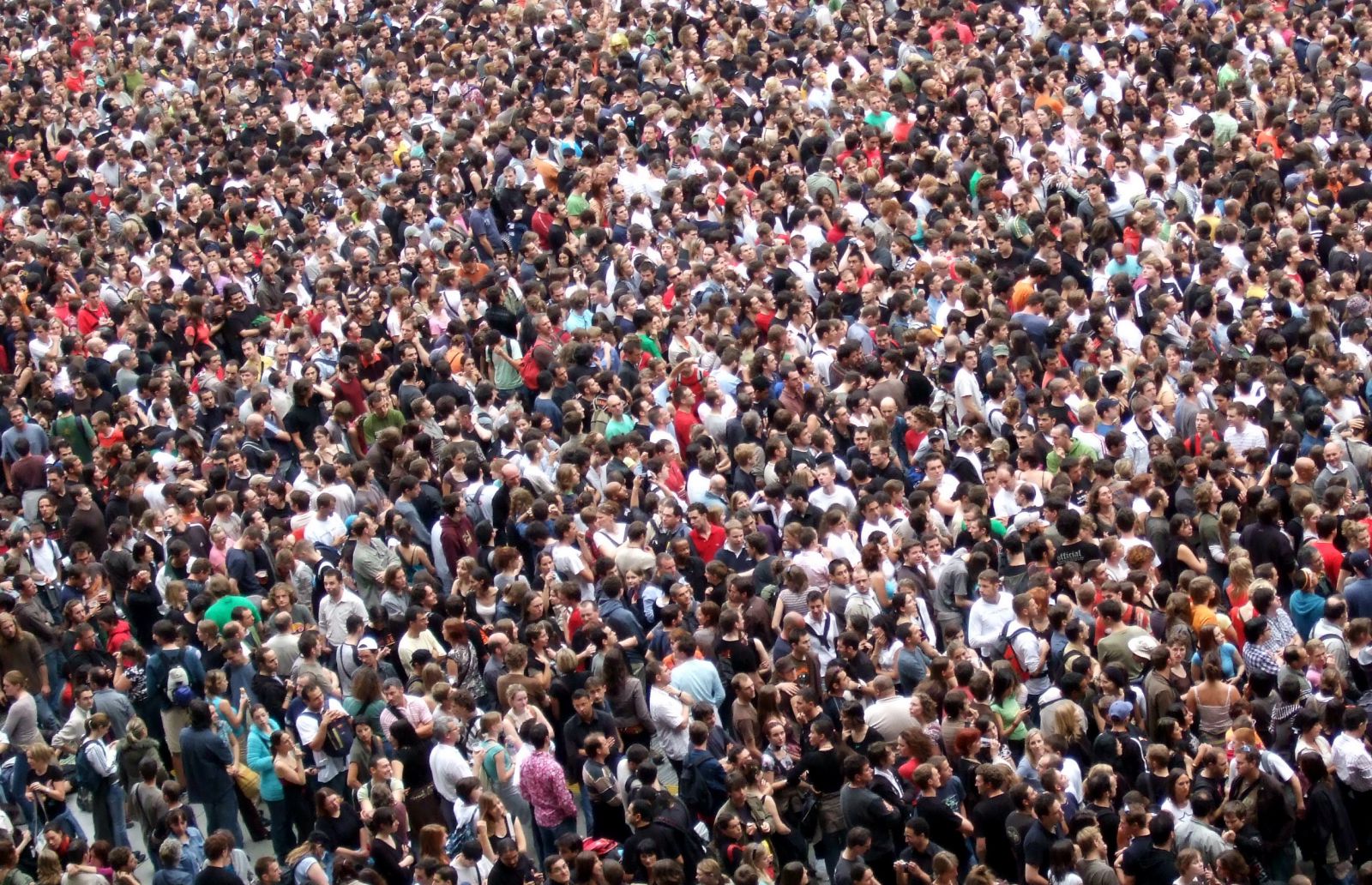 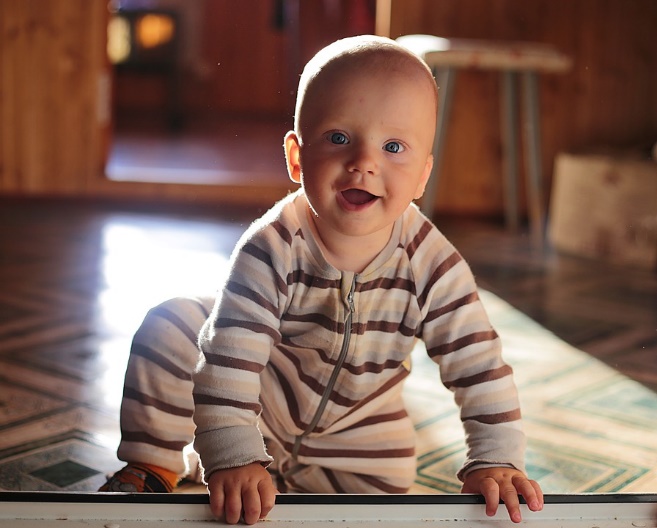 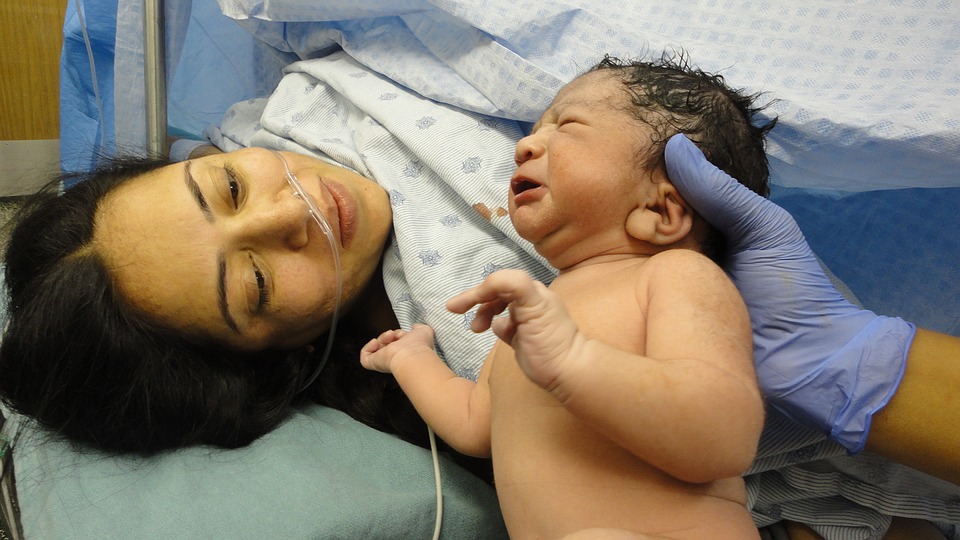 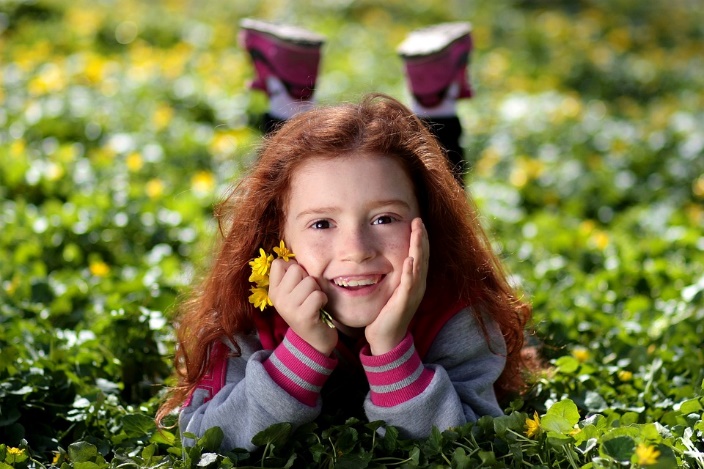 Функции семьи
Репродуктивная – 
воспроизводство человеческого рода; 
удовлетворение потребности в детях.
Для общества важно регулировать рождаемость.
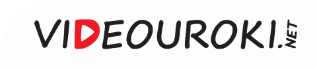 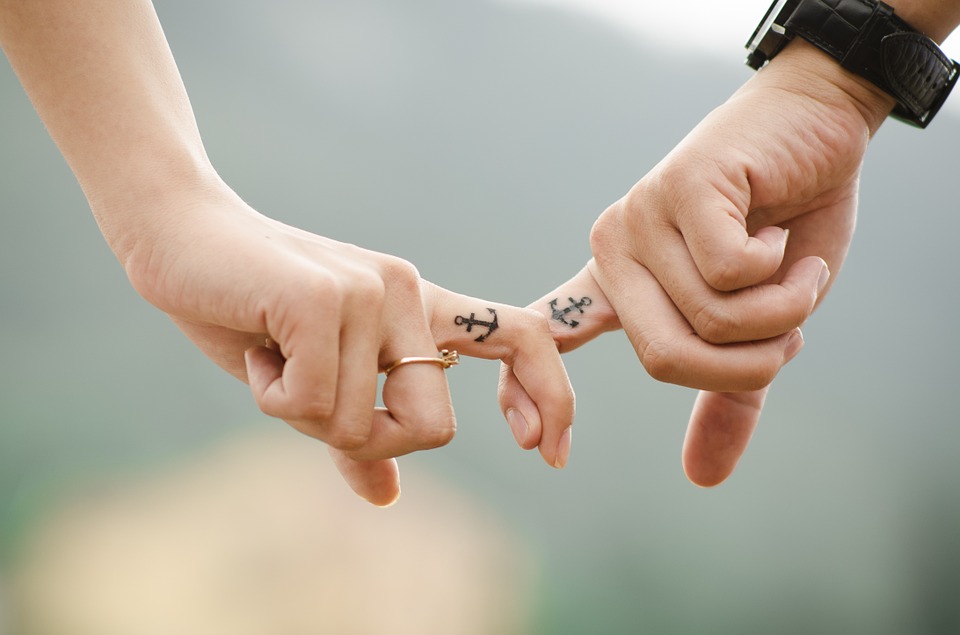 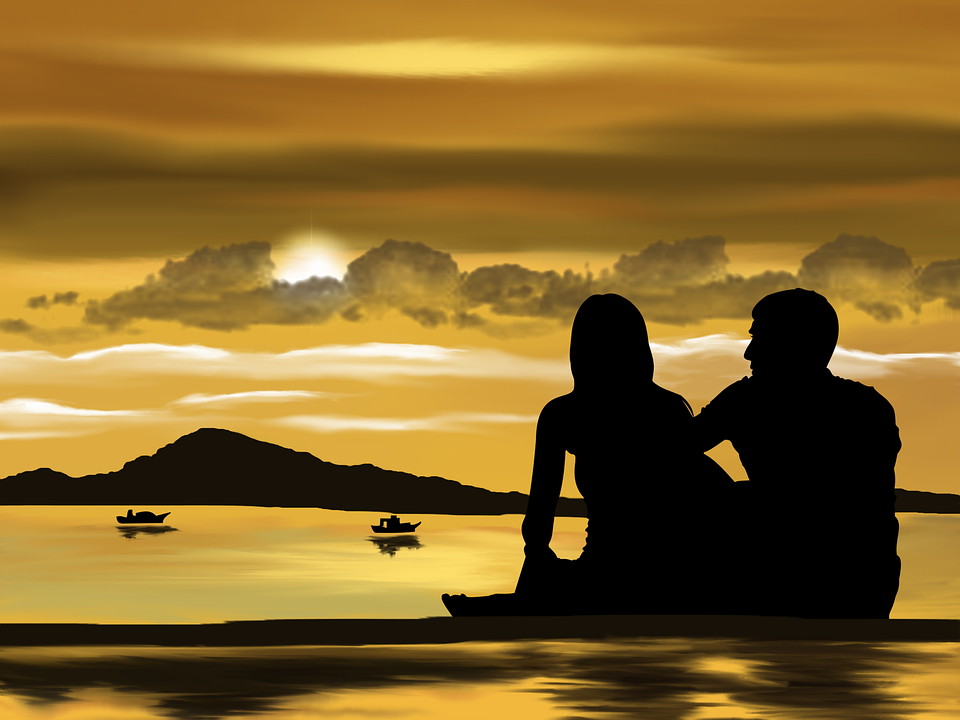 Функции семьи
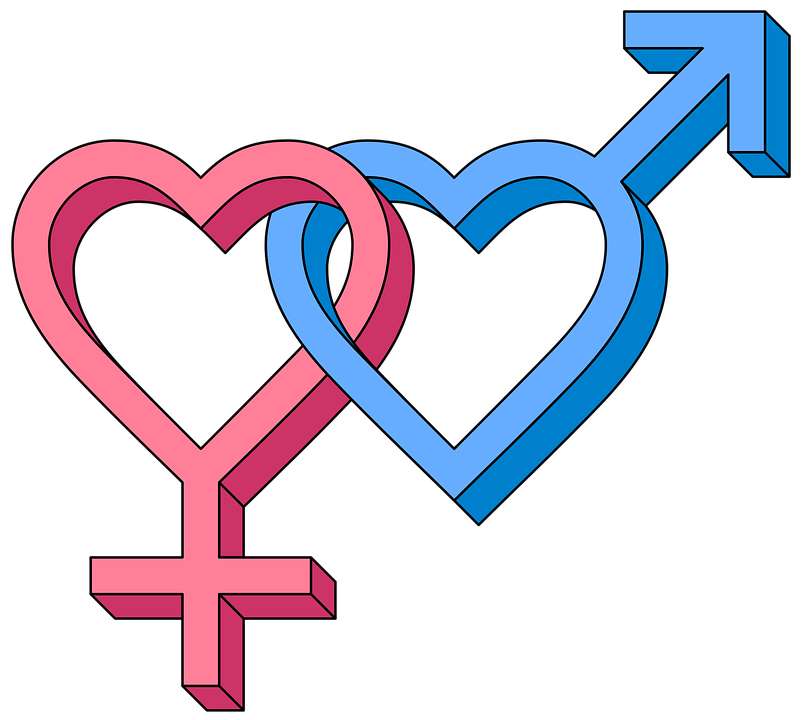 Регуляция сексуальных потребностей – 
введение запретов и норм, регламентирующих половые отношения.
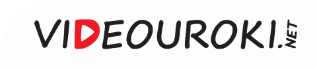 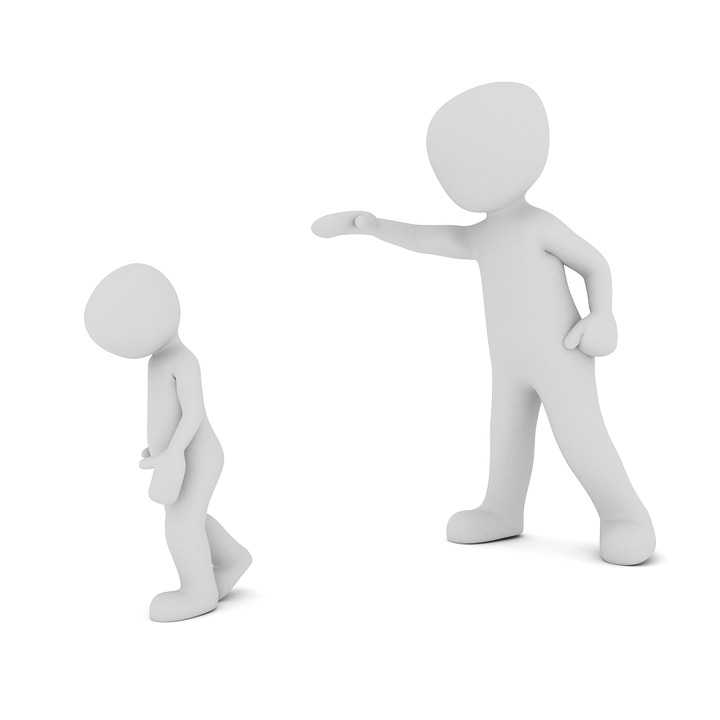 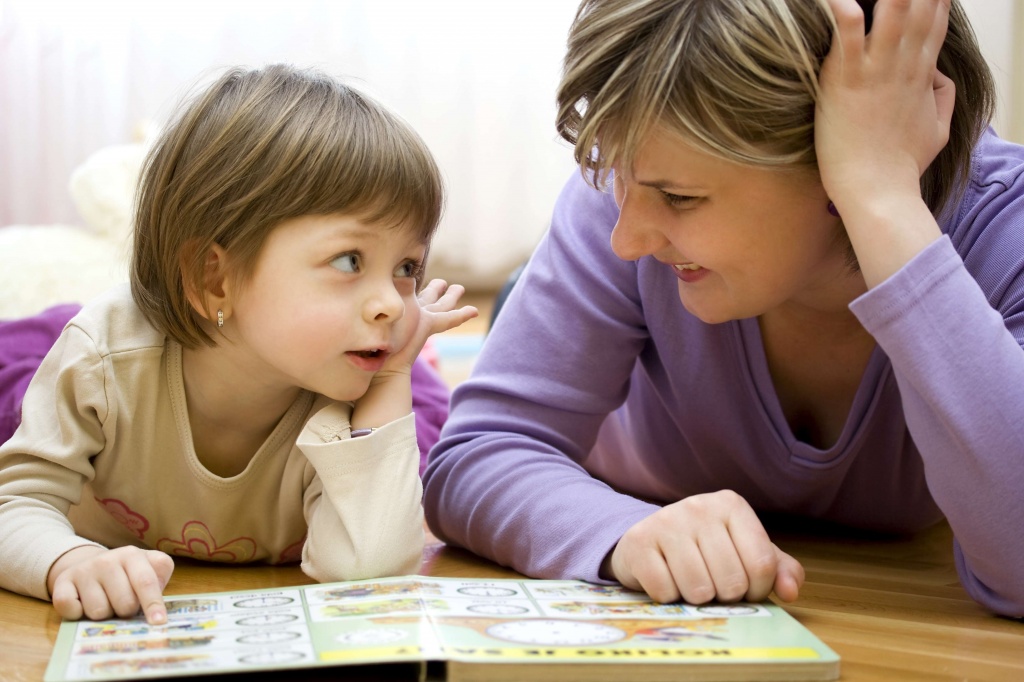 Функции семьи
Воспитательная – 
социализация индивида, формирование его как личности.
Первичный социаль-ный контроль – 
регламентация поведе-ния членов семьи в различных сферах.
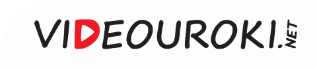 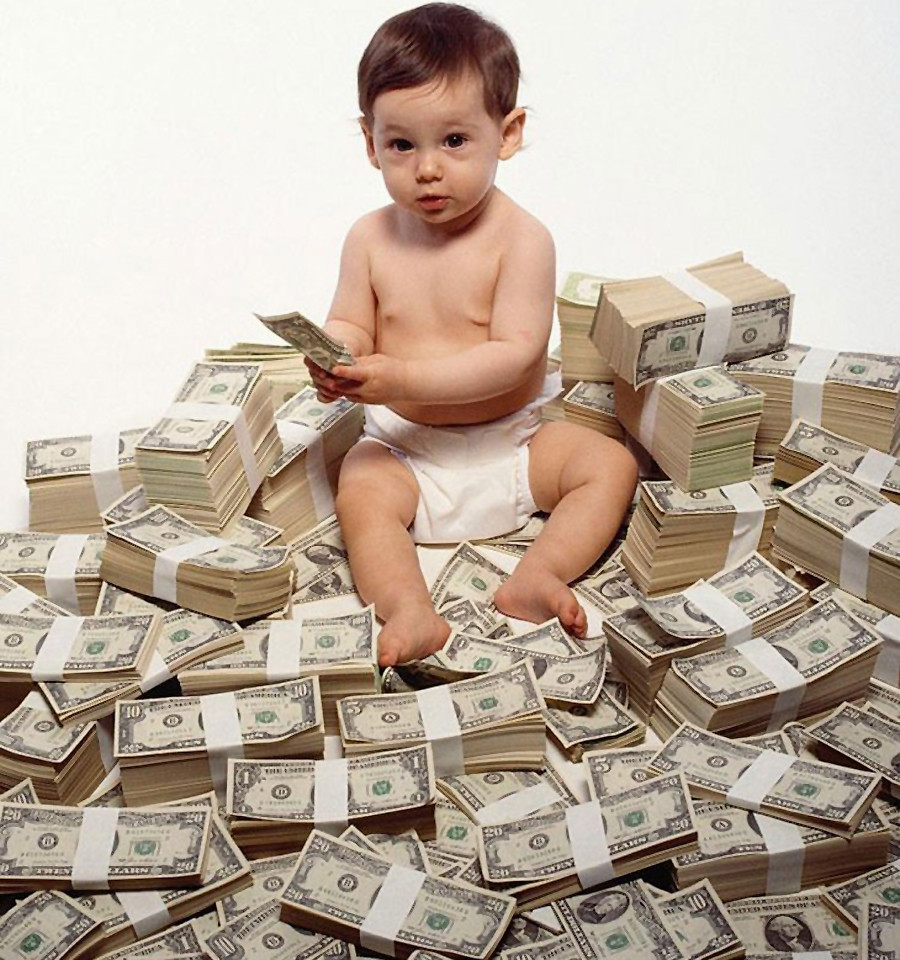 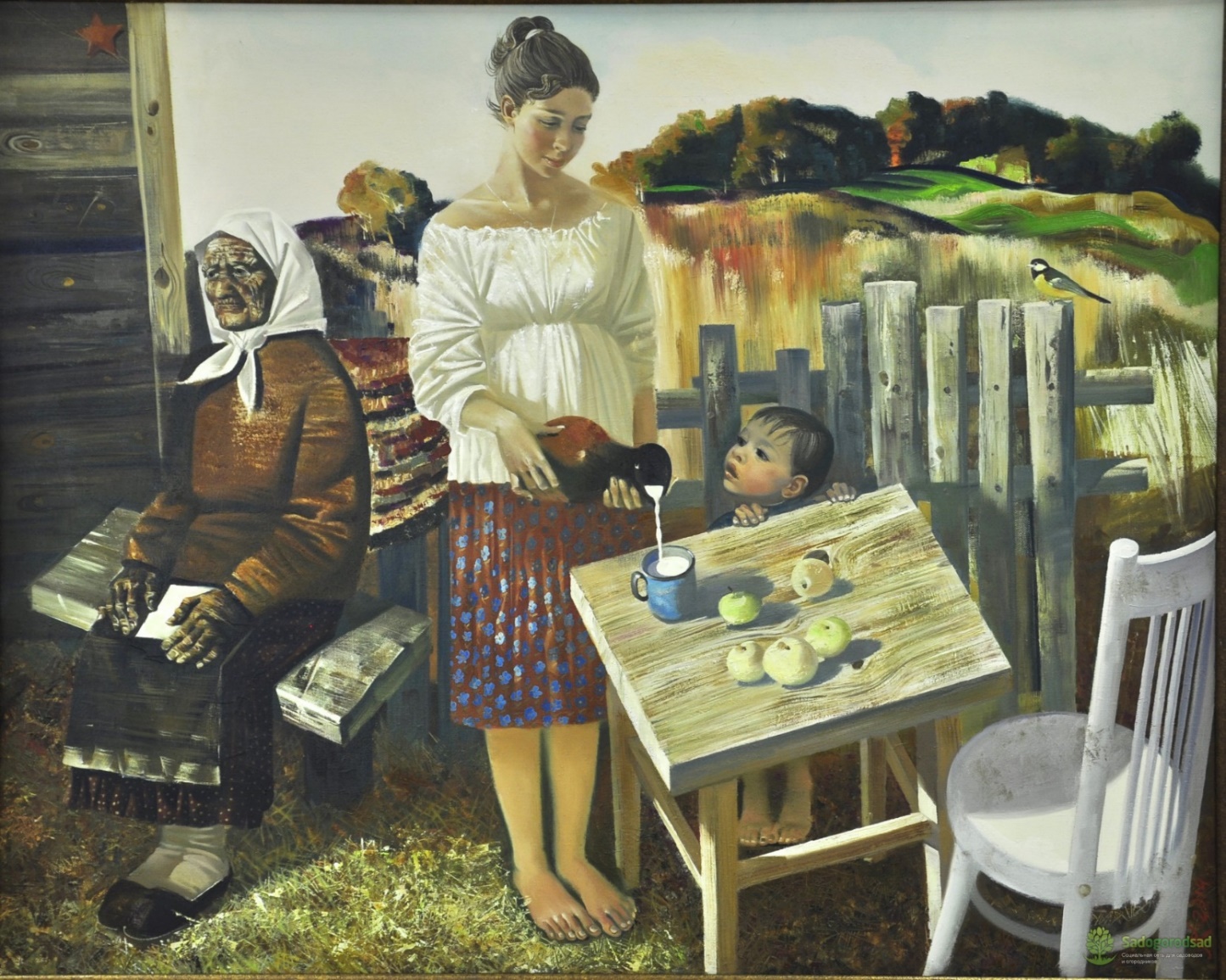 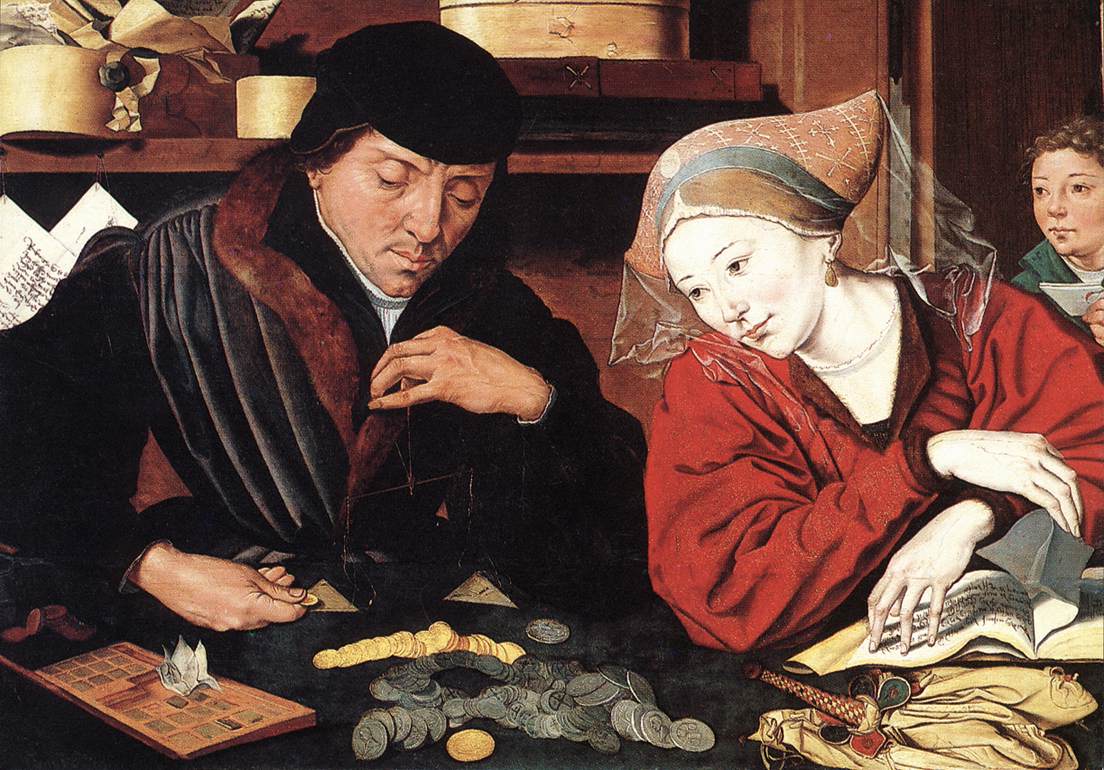 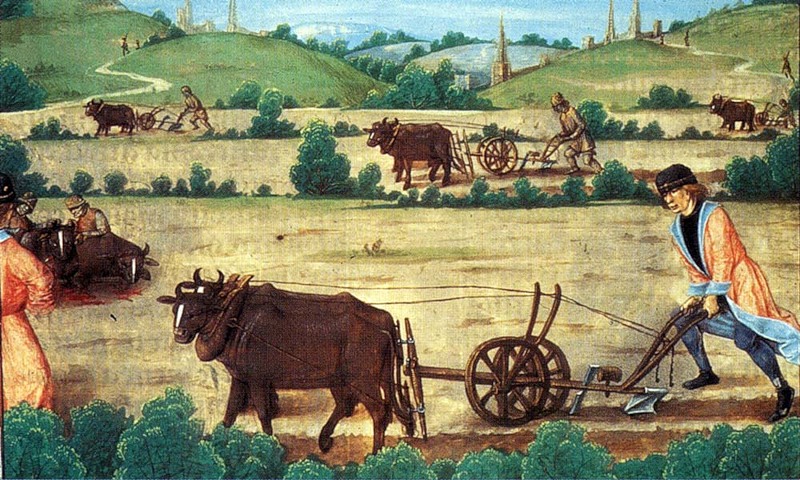 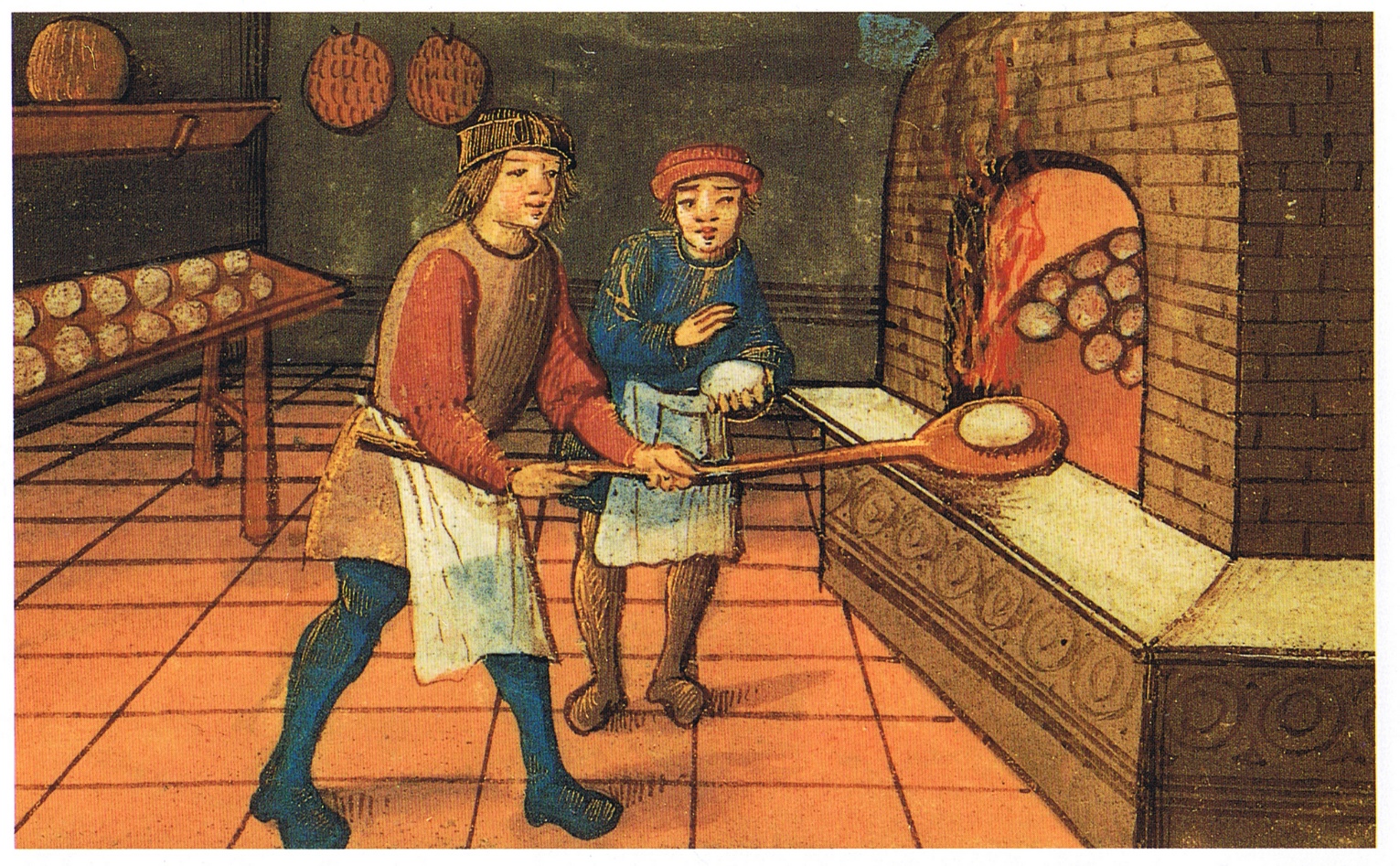 Функции семьи
Экономическая – 
семья долгое время была основной производствен-ной единицей общества.
Хозяйственно-бытовая – 
ведение домашнего хозяйства, уход за детьми и нетрудоспособными членами семьи .
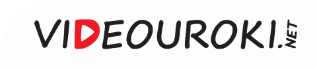 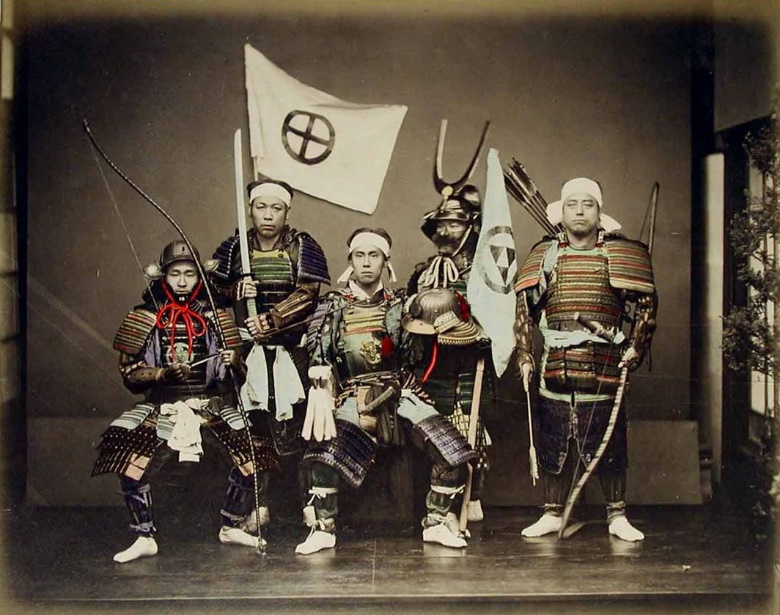 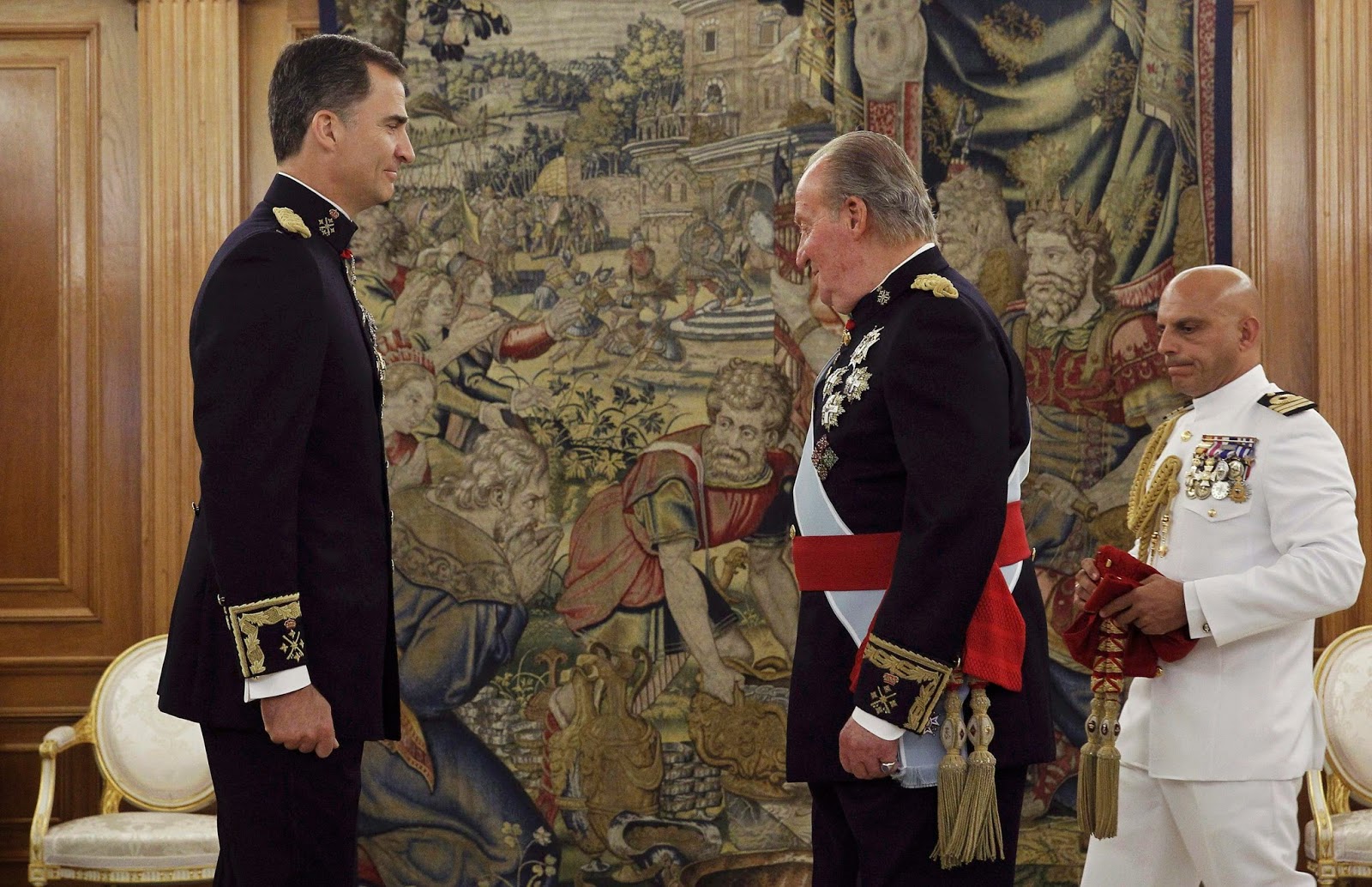 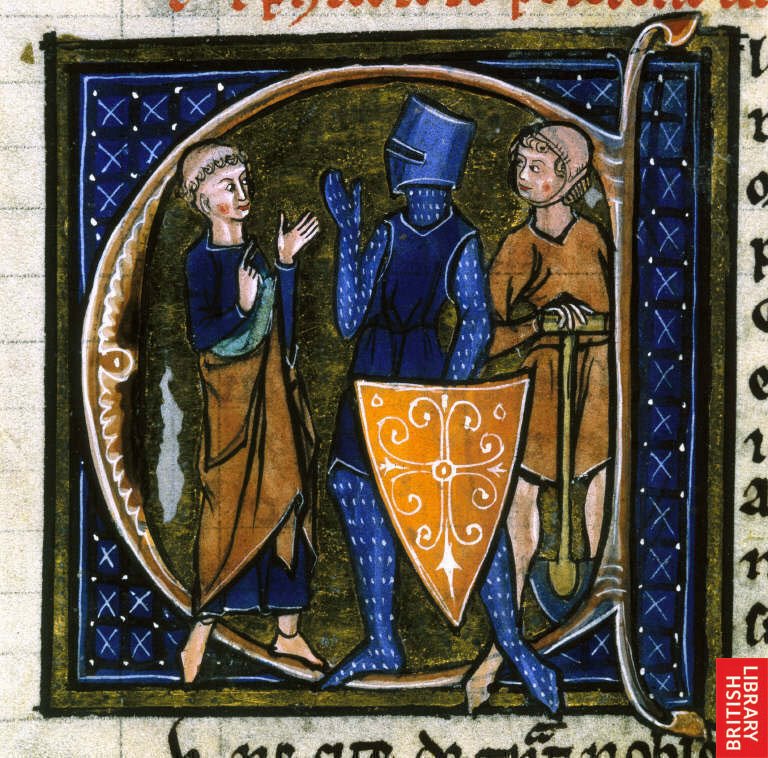 Функции семьи
Социально-статусная – 
предоставление опреде-лённого социального статуса членам семьи.
Испанский король Филипп VI и его отец Хуан Карлос I
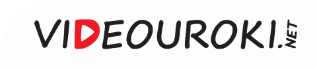 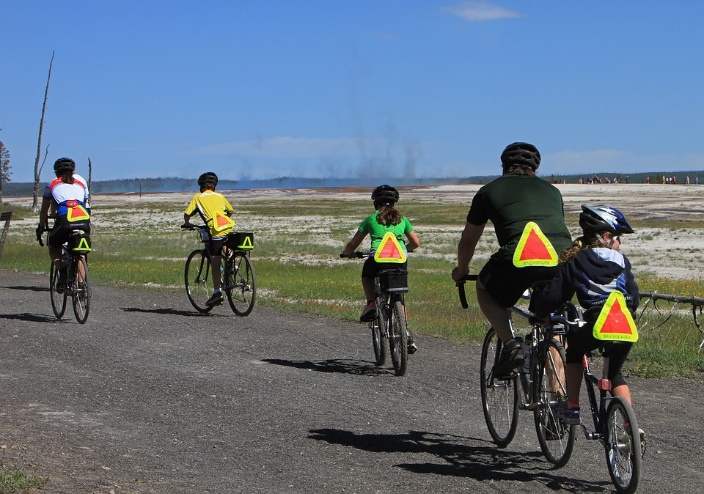 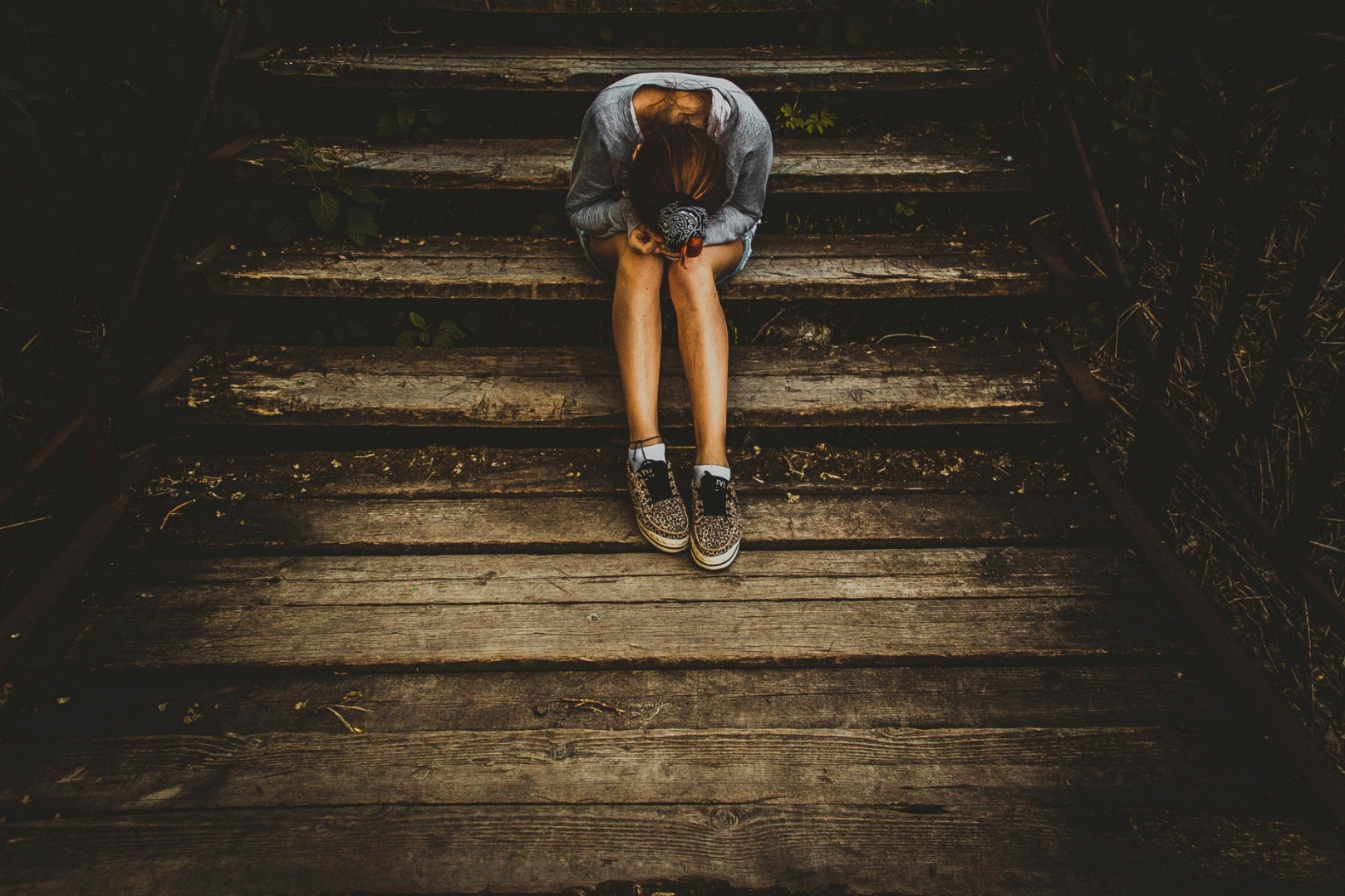 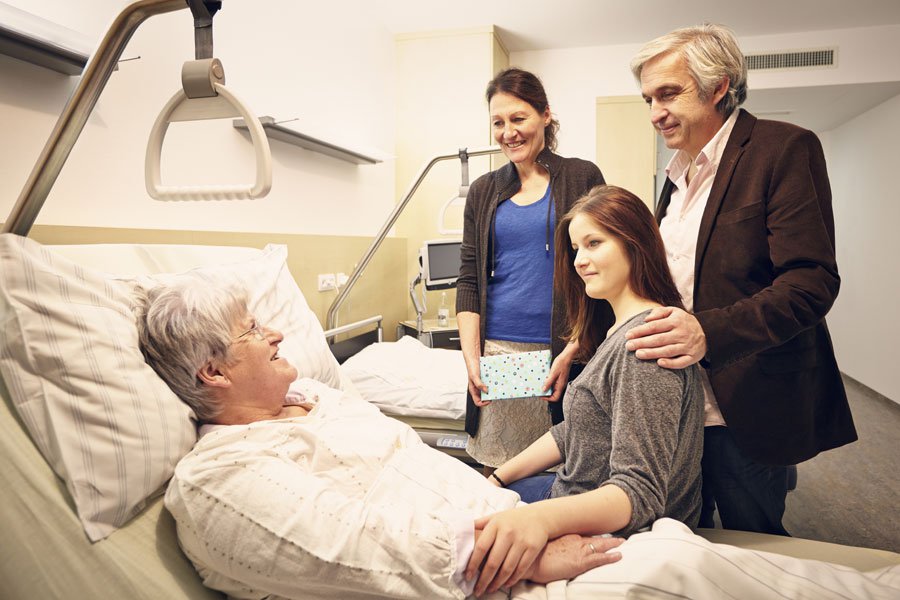 Функции семьи
Эмоционально- психологическая – 
удовлетворение потреб-ности членов семьи в любви, признании, эмо-циональной поддержке и психологической защите.
Рекреативная – 
обеспечение комфорта 
и уюта, организация рационального досуга и отдыха.
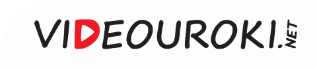 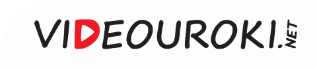 Репродуктивная
Воспроизводство человеческого рода
Сексуальная
Регулирование половых отношений через введение системы норм и запретов
Функции семьи
Воспитательная
Социализация индивидов
Первичный социальный контроль
Регламентация поведения членов семьи
Хозяйственно-бытовая
Организация быта, ведение домашнего хозяйства
Социально-статусная
Наделение наследственными статусами
Эмоционально-психологическая
Психологическая поддержка членов семьи
Рекреативная
Организация рационального досуга и отдыха
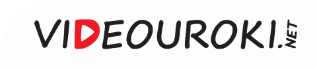